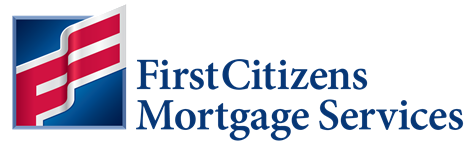 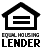 HomeReady vs. FHA
A Comparison of HomeReady and FHA Loan Programs
Down Payment
Credit Score
Income Limits
Maximum Debt-to-income
Terms available
Example of Rates for 30 year fixed (as of 5/22/2017)
Eligible Property Types
Employment
Own Other Property
Mortgage Insurance
Mortgage insurance on HomeReady varies based on factors such as credit score, DTI, etc.
Seller Contributions
Gifts allowed
Non-Occupant Co-borrower
Homebuyer Education
Additional Features
Non-Borrower Household Income can be use if it is at least 30% of borrower income and a letter stating they will occupy for at least 12 months
Boarder Income can be used if there is a 12 months history (cancelled checks) of this person paying the borrower their portion of the rent.  Can be up to 30% of the qualifying income
Cash on hand can be used if it is obvious that the borrower has not used a bank account in a standard method (maybe for cashing checks only)
Payment Comparison
Scenario is based on purchase price of $125,000 on 30 yr fixed
Credit score of 680
Payments based on rate as of 5/22/2017
Up Front Mortgage Insurance financed
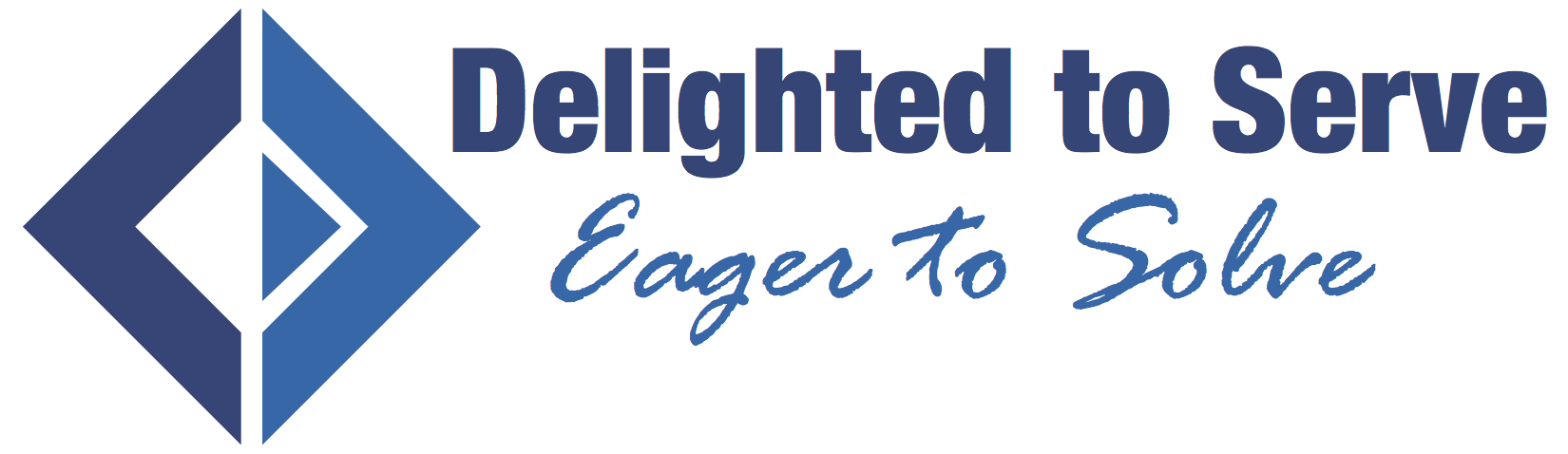